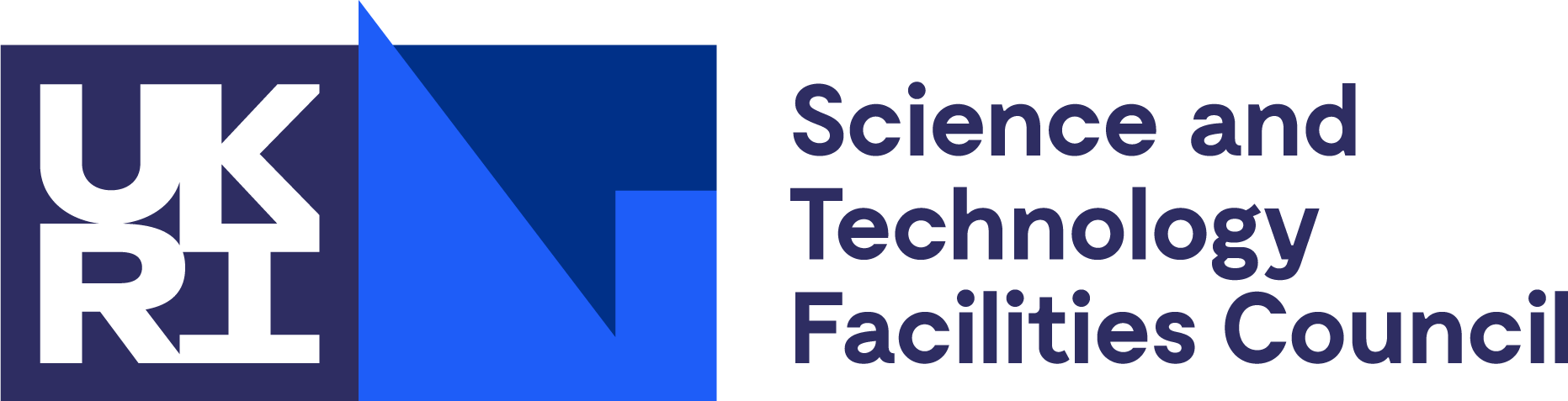 EPAC ISTAC
Technical Report

Pump Laser

Jonathan Phillips
Central Laser Facility
May 2024
[Speaker Notes: The abstract pattern can be removed or repositioned if required. Be careful to ‘Send to Back’ so that it does not obscure any important information.]
Pump laser layout
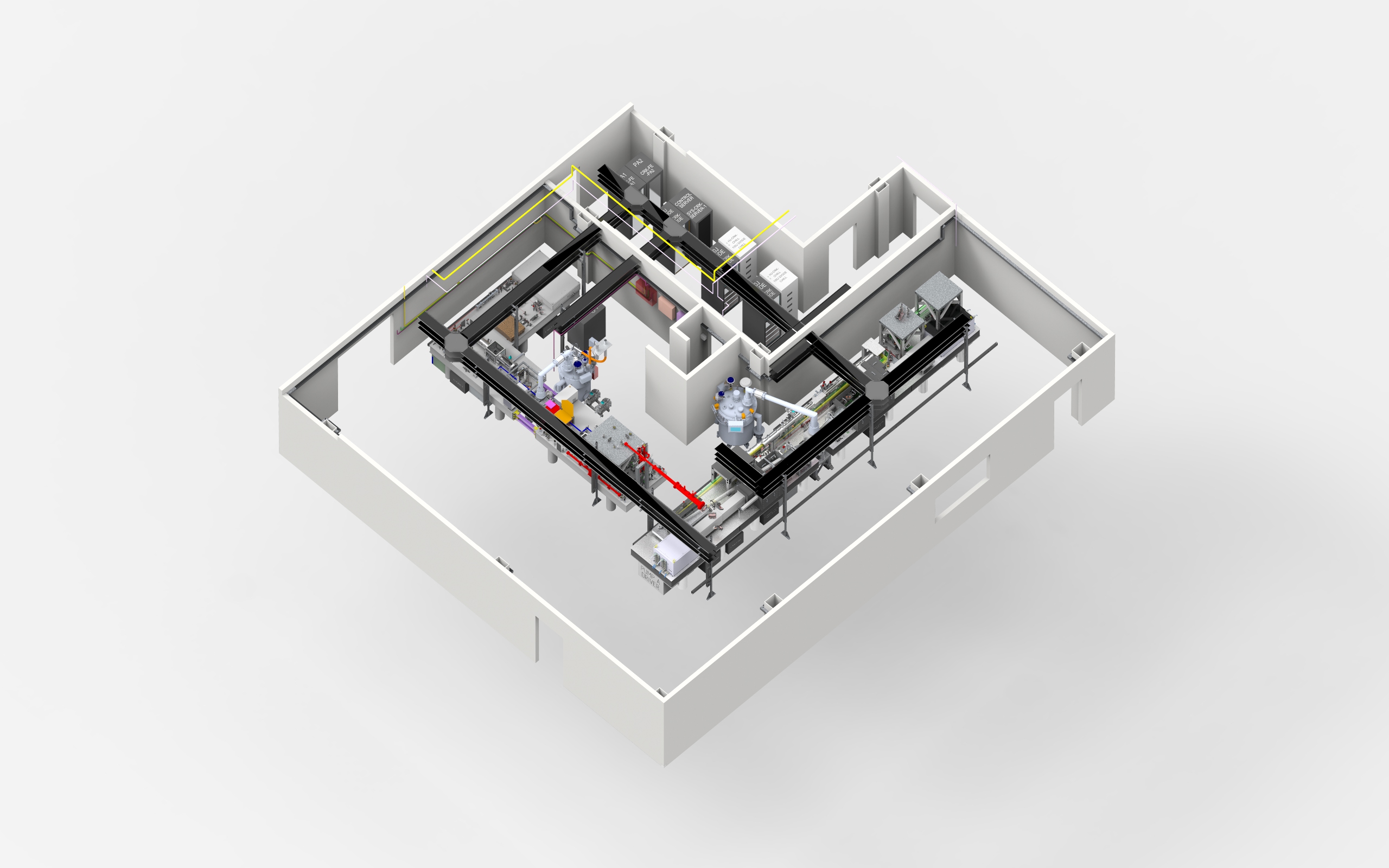 Layout of the EPAC Pump Laser and Rack Rooms
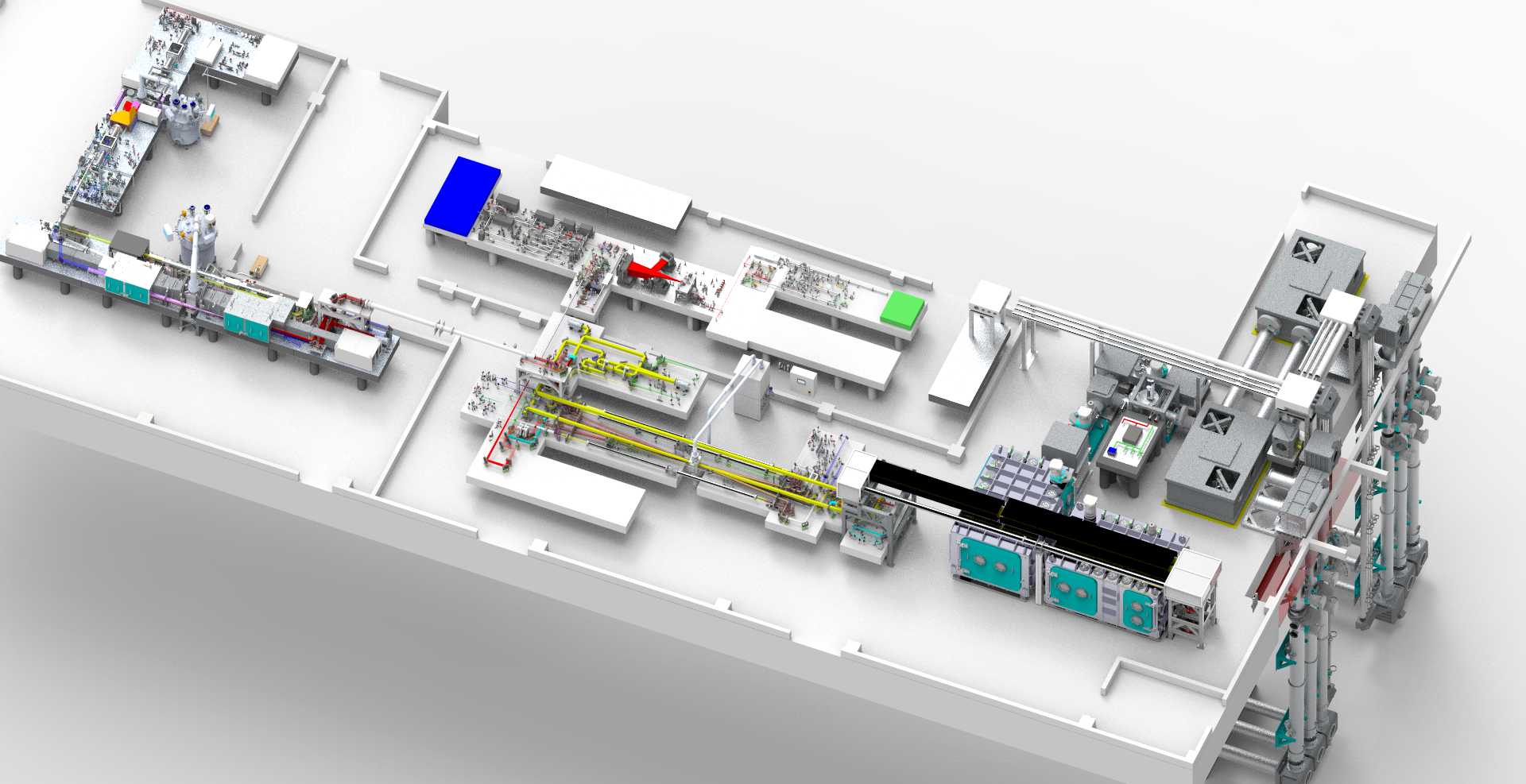 Rack Room
Front End
10J Amplifier
120 J Amplifier
Pump Room
[Speaker Notes: Add slide on FE with pulse shapes?]
Front End Status
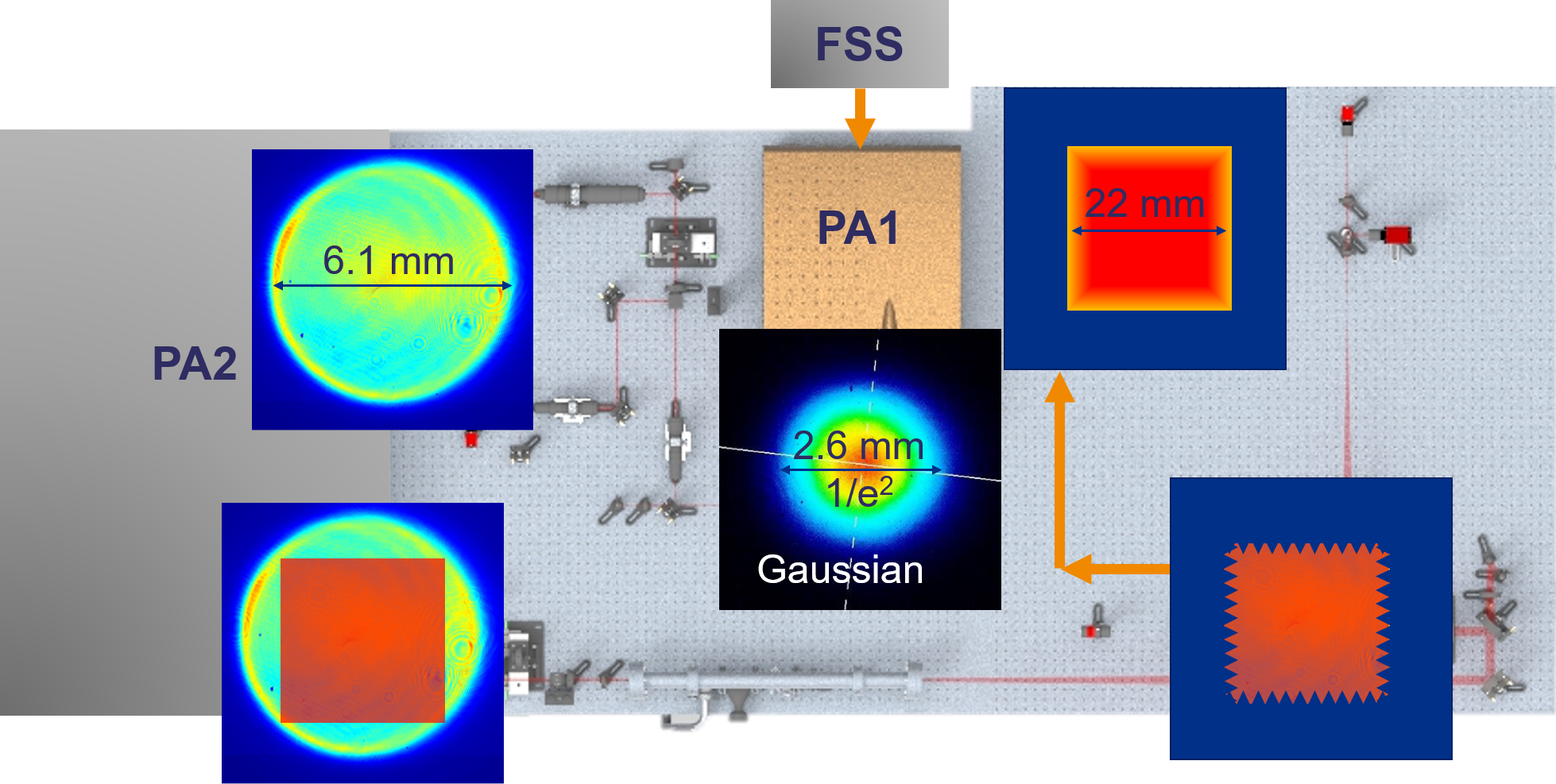 Built and commissioned in EPAC Room201

Fibre seed installed
Pre-amplifier 1 installed
Pre-amplifier 2 installed
Opto-mechanics and optics installed
CW and Pulse beam aligned to 10 J Input 
Software Development 

Fibre seed – software complete
Pulse shaping software –Software complete
Pre-amplifier 1 – software complete
Pre-amplifier 2 – software complete
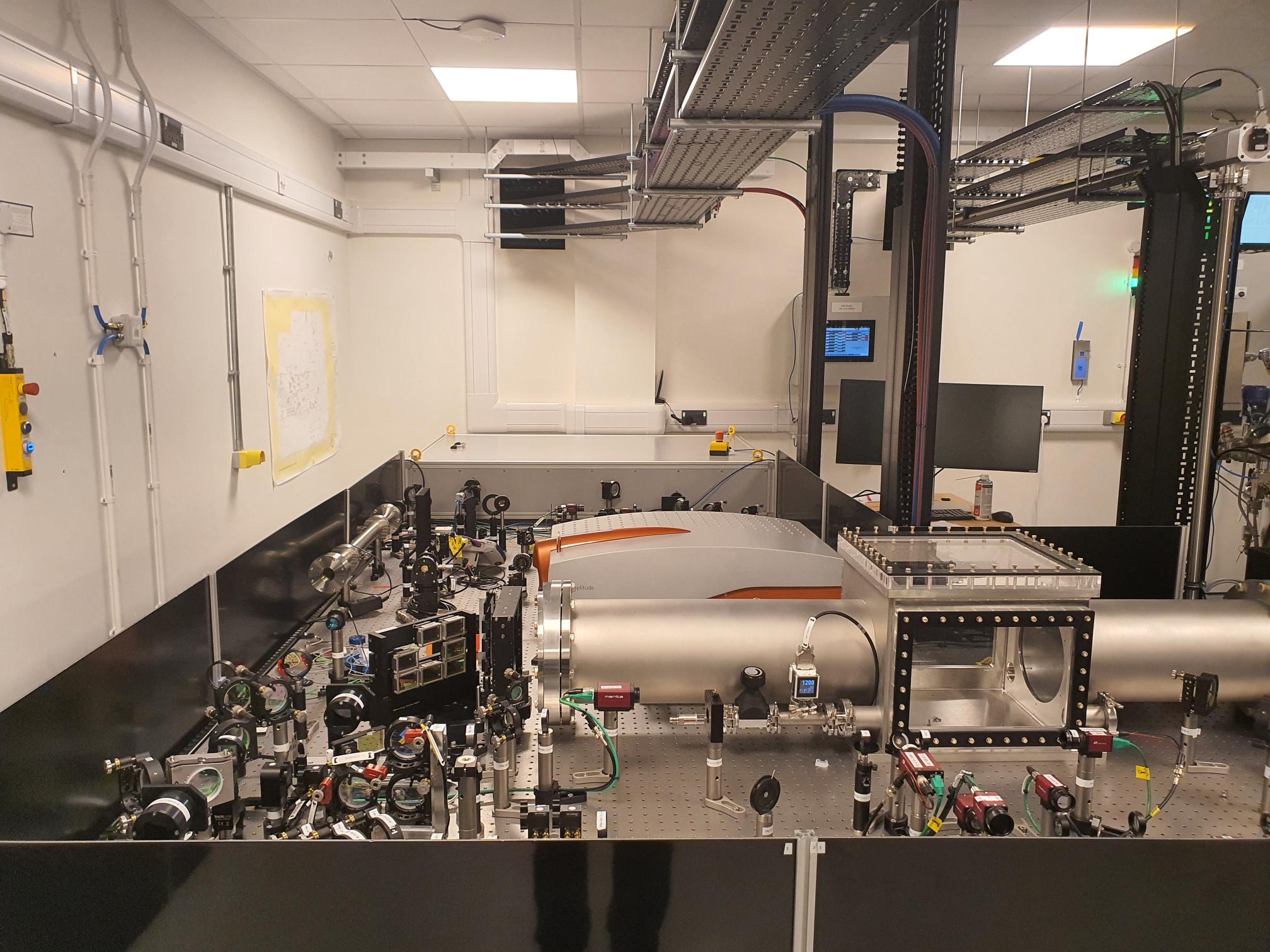 10 J Amplifier Progress
All major optics and opto-mechanics linstalled
10 J Cryostat installed and FAT complete
Pump diodes installed and SAT completed
Debris shield designed and fitted
Support structure installed for Beam transport
All optics installed for BeamTransport
CW Alignment of 10 J to all 7 passes, final adjustment taking palce
CW Alighnment of Beam transport in progress
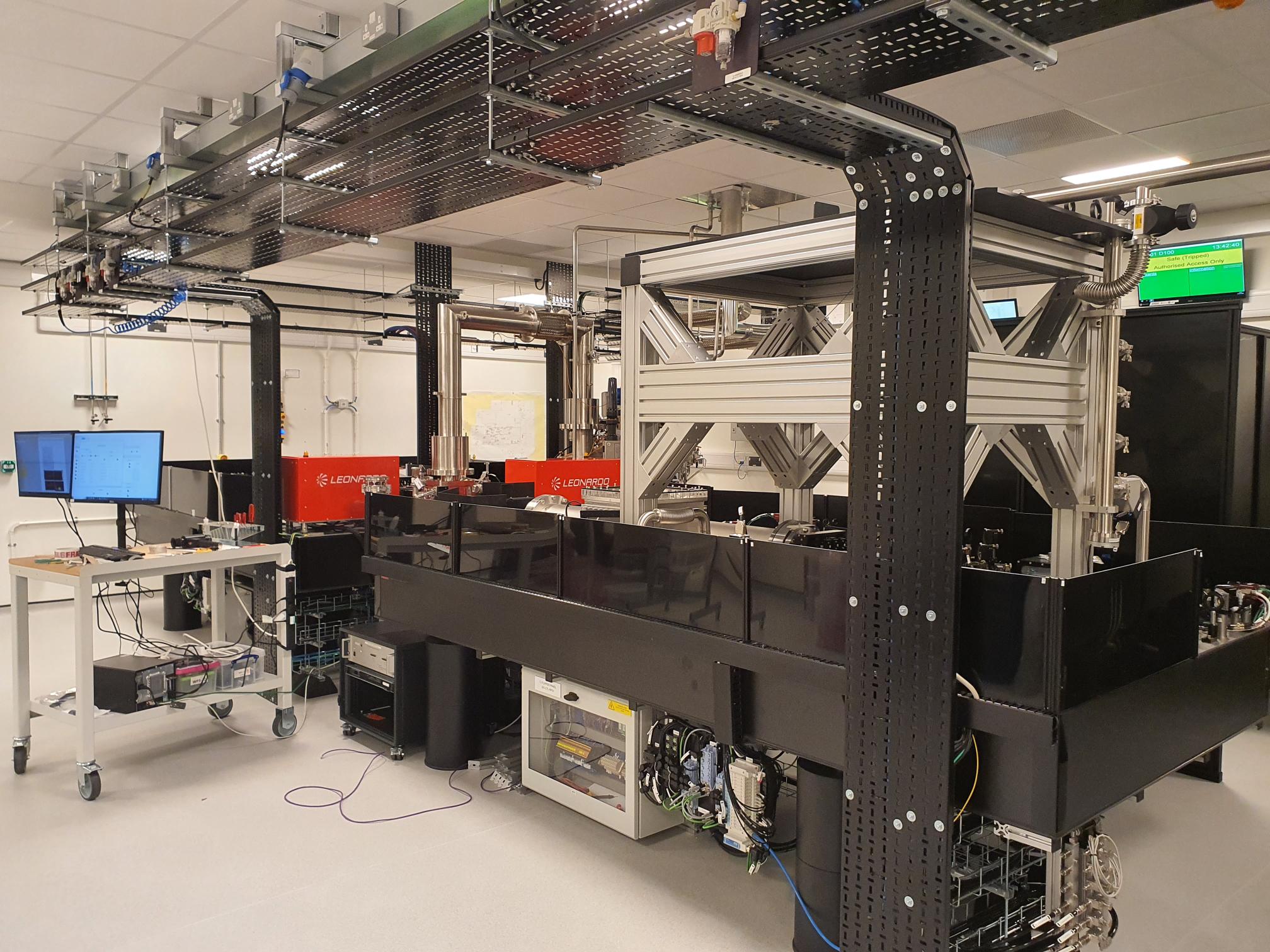 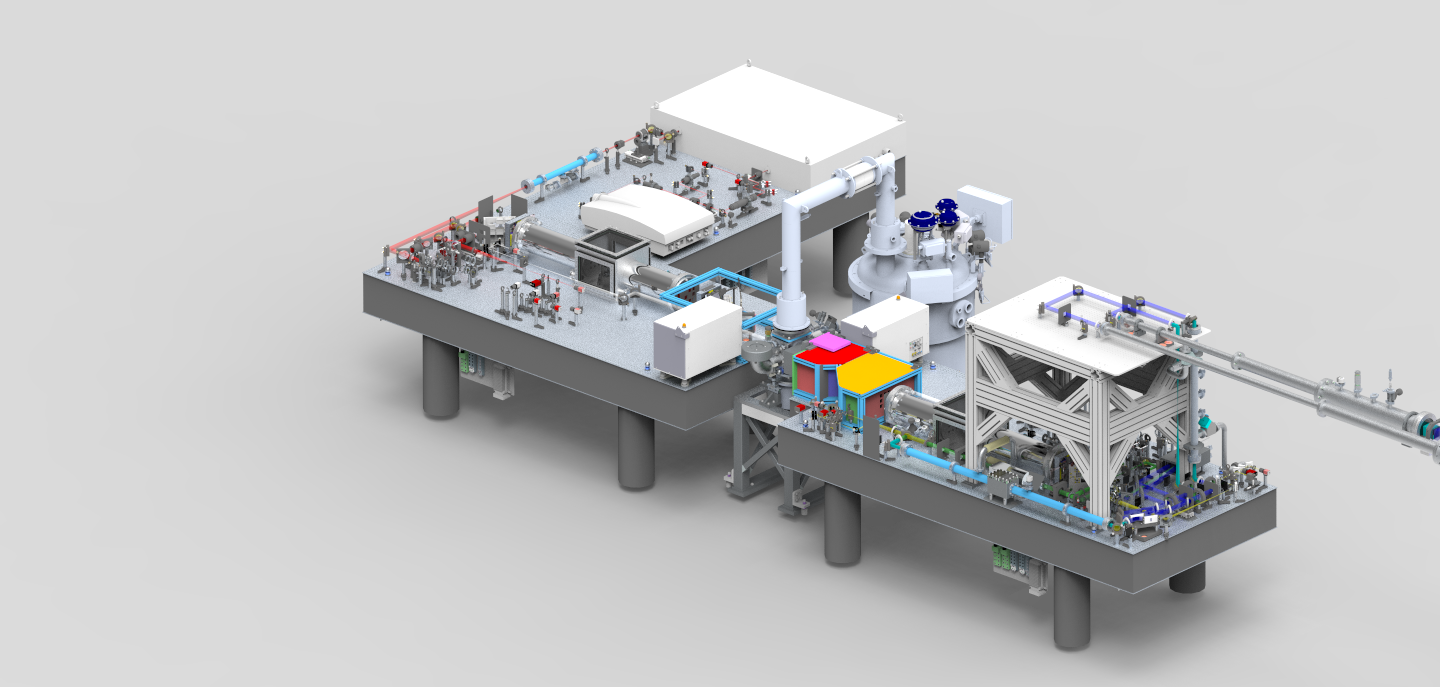 [Speaker Notes: Add image of amp head?]
120 J Amplifier
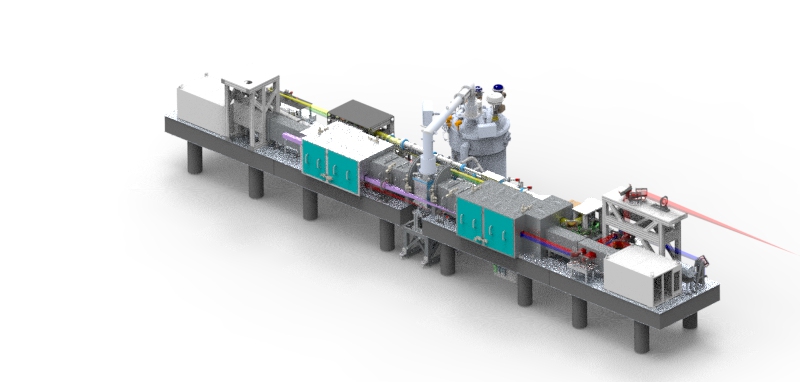 Installation of Opto-Mechanicals 
Debris shields installed
All large aperture mirror optics installed
General enclosure design to be finished
Polarisation insensitive diagnostics
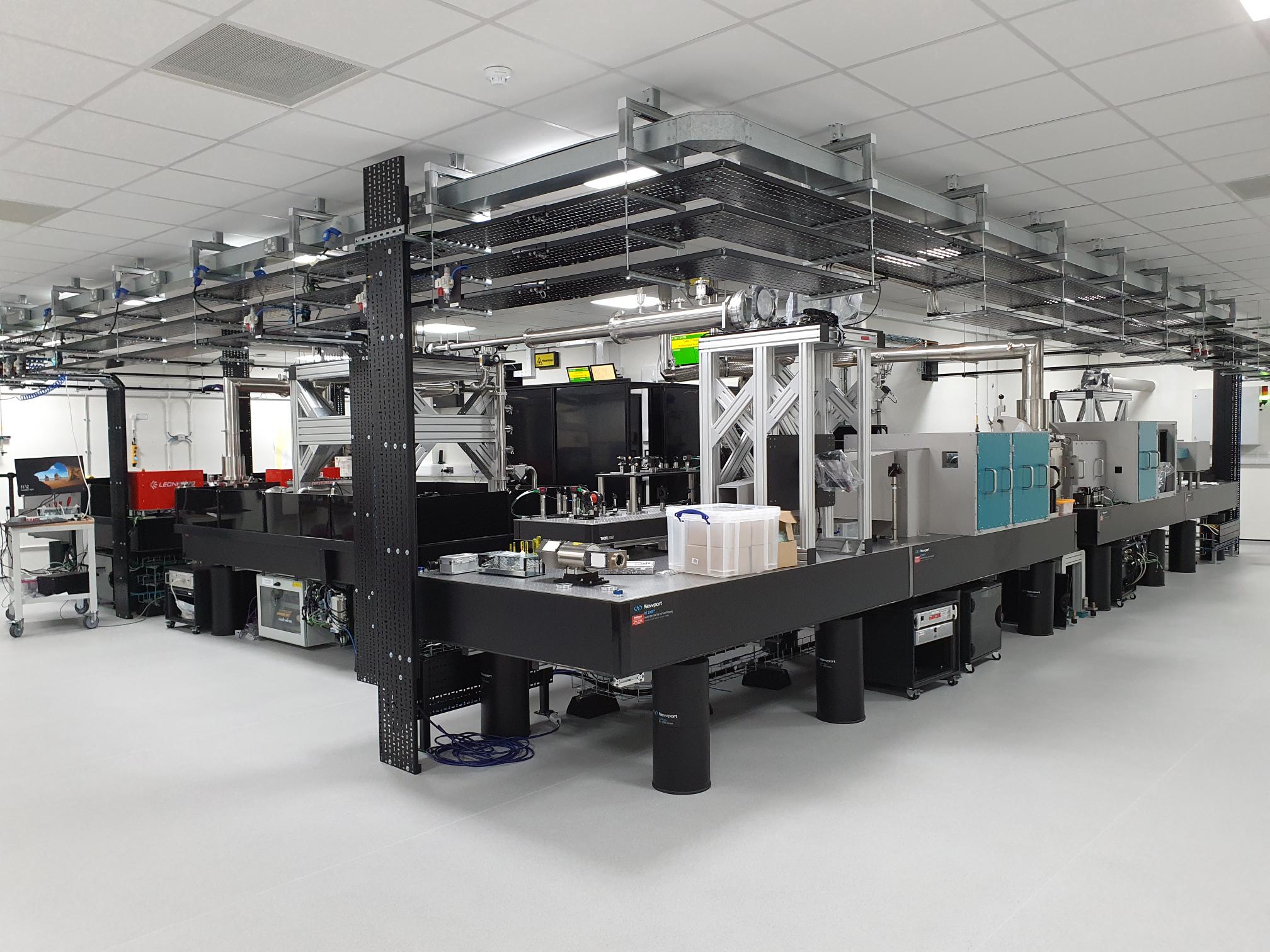 Output beam
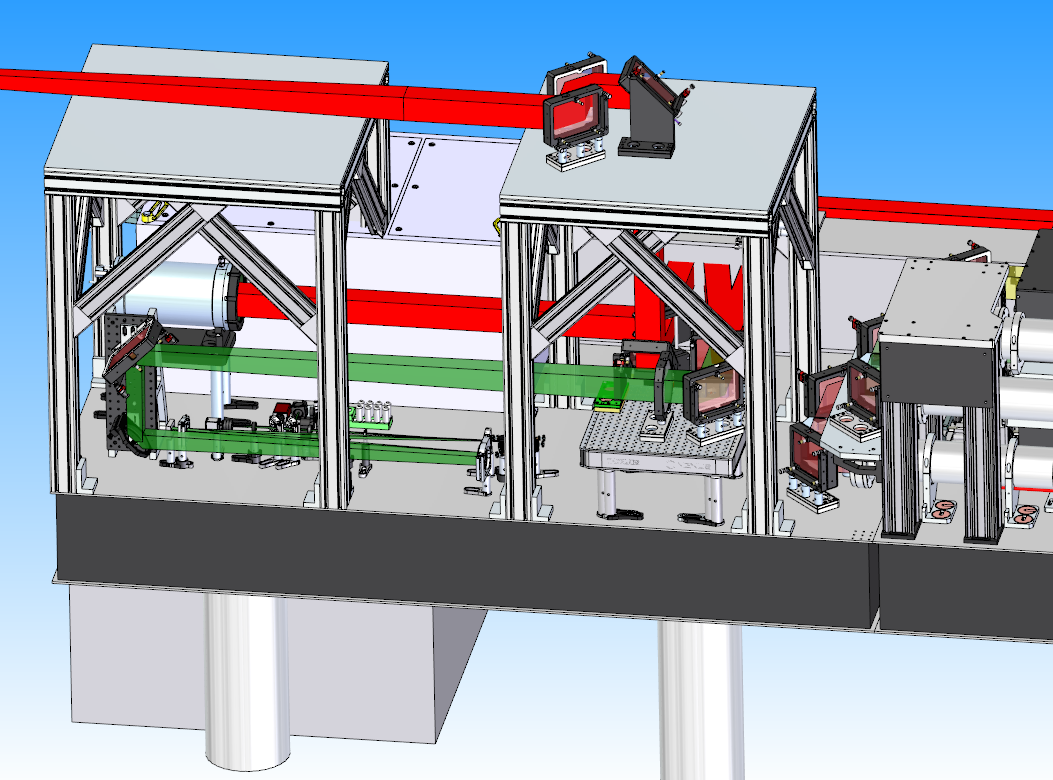 Installation in EPAC
10 J Cryo

Full SAT in EPAC 201 building

Dummy gain media installed for alignment
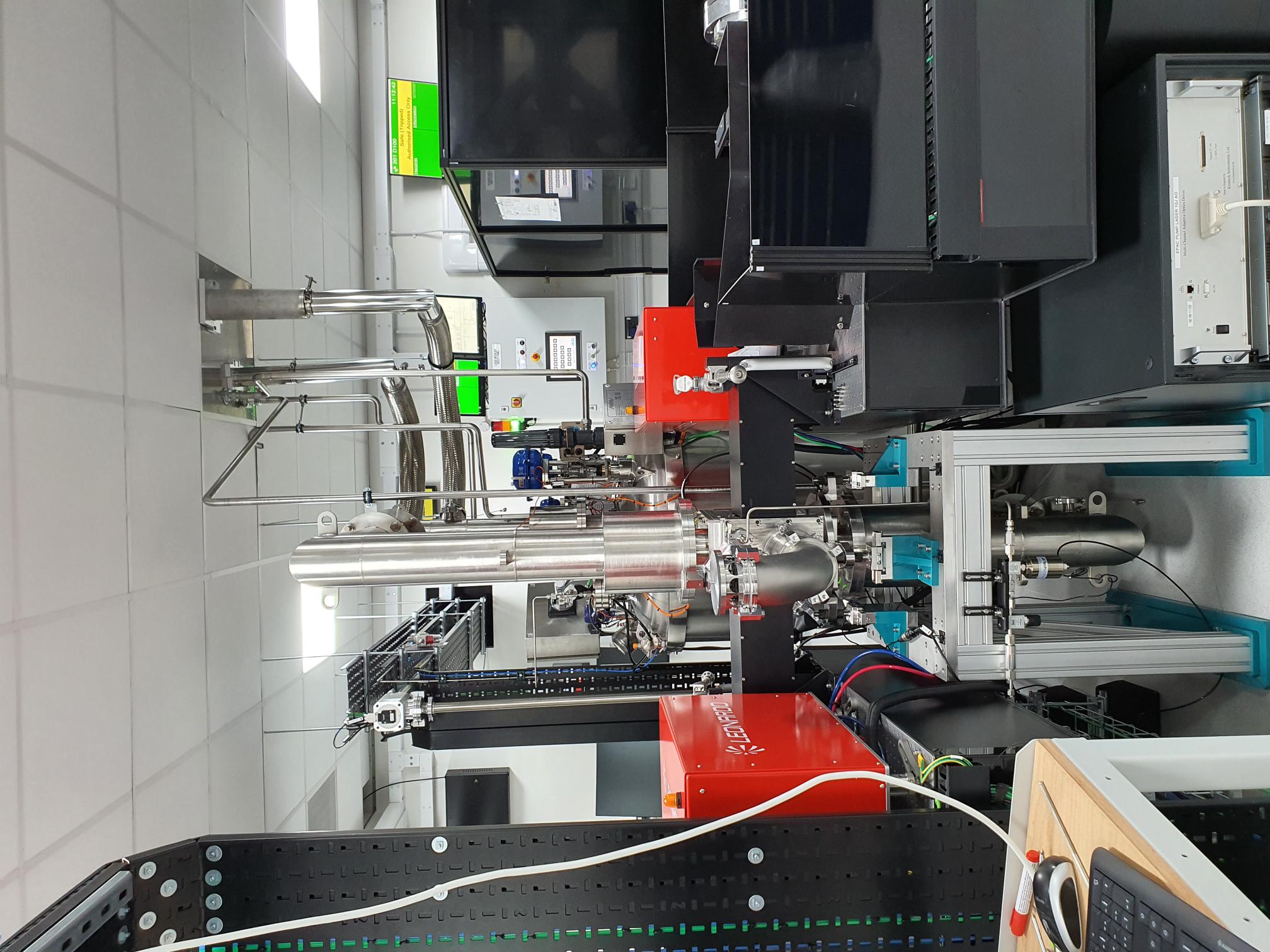 100 J Pumps FAT Complete
Successful completion of FAT 
Output energy per Pump  350 J @10 Hz, 1 ms
Delivery in end of April / early May 2024 
Installation and SAT in the EPAC Pump room in  May 2024
Beam profile of 100 J pumps
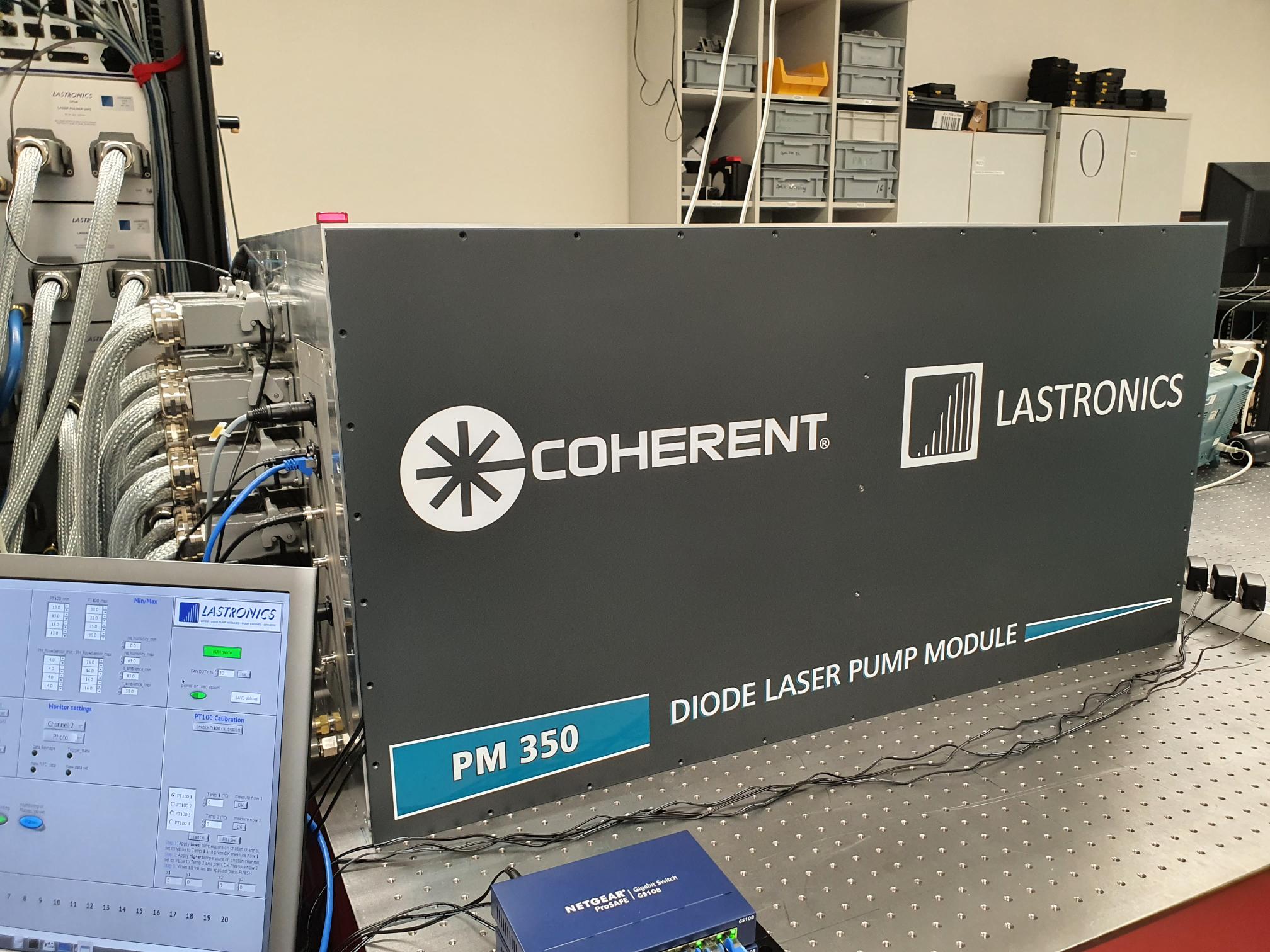 PM1
PM2
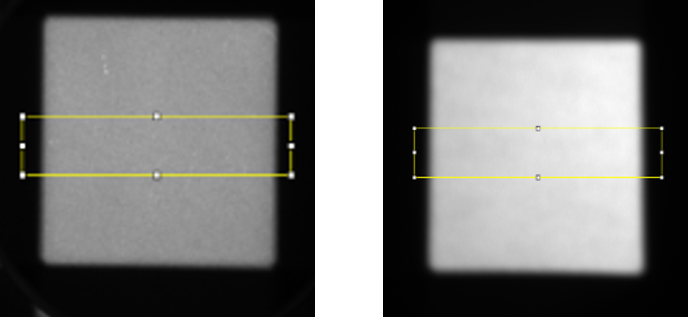 Installation in EPAC
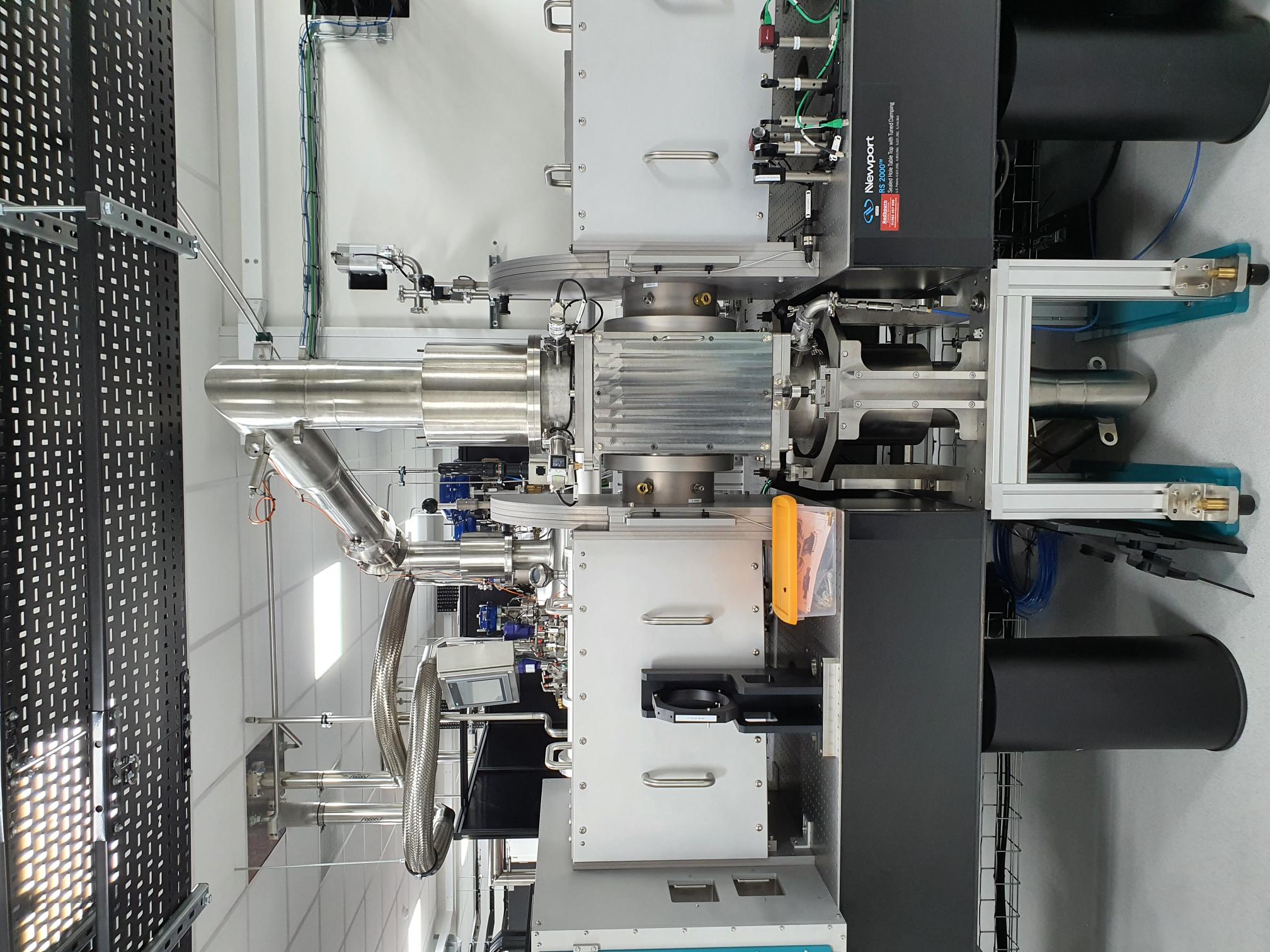 120 J cryo-cooling systems 

120 J Cryo-commissioning SAT complete

Dummy gain media installed for alignment
Status of Services
Rack room
Installed 
10 J Pump and server
PA1 and PA2 racks
Cryostat racks
Vacuum pumps
Installed in the end of March 24
120 J Pump and server (End of May24)
Pump room
Trunking for services
Distribution control systems
Power
Data
Water
Gas
Turbos backing pump in lab
LN2 feed and exhaust installed

Laser Interlocks
	Front Fiber Seed source
	PA1
	PA2
	10 J Pump diodes
	CW and Darkfield lasers
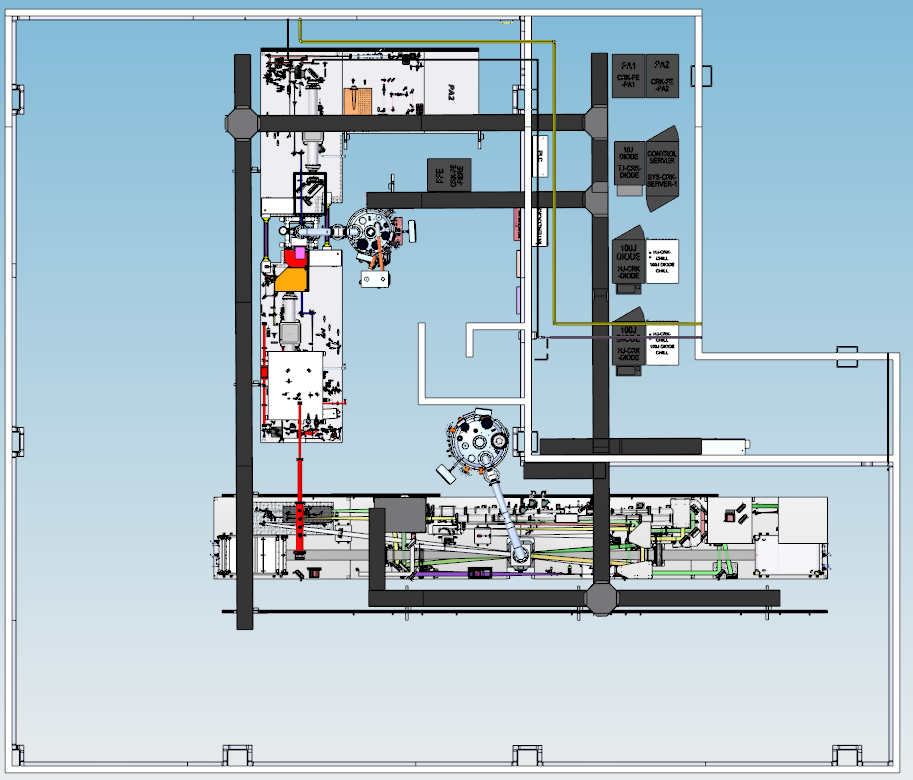 All completed
Current status of EPAC Pump Room
Commissioning
FE Optics and table installed 
Optics installed in TJ 
Large aperture optics installed
Commissioning / Installation overlap  started in November 2023
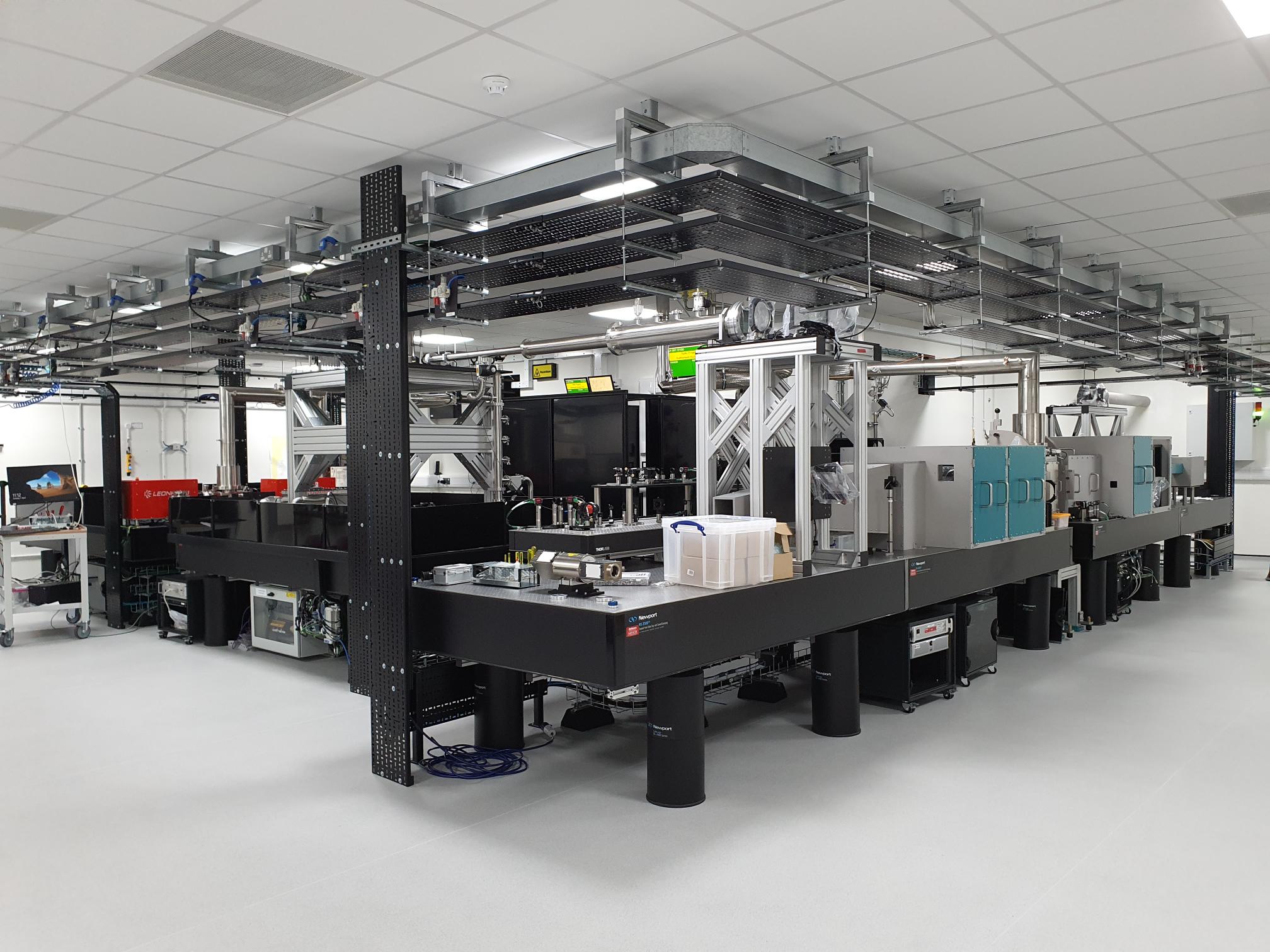 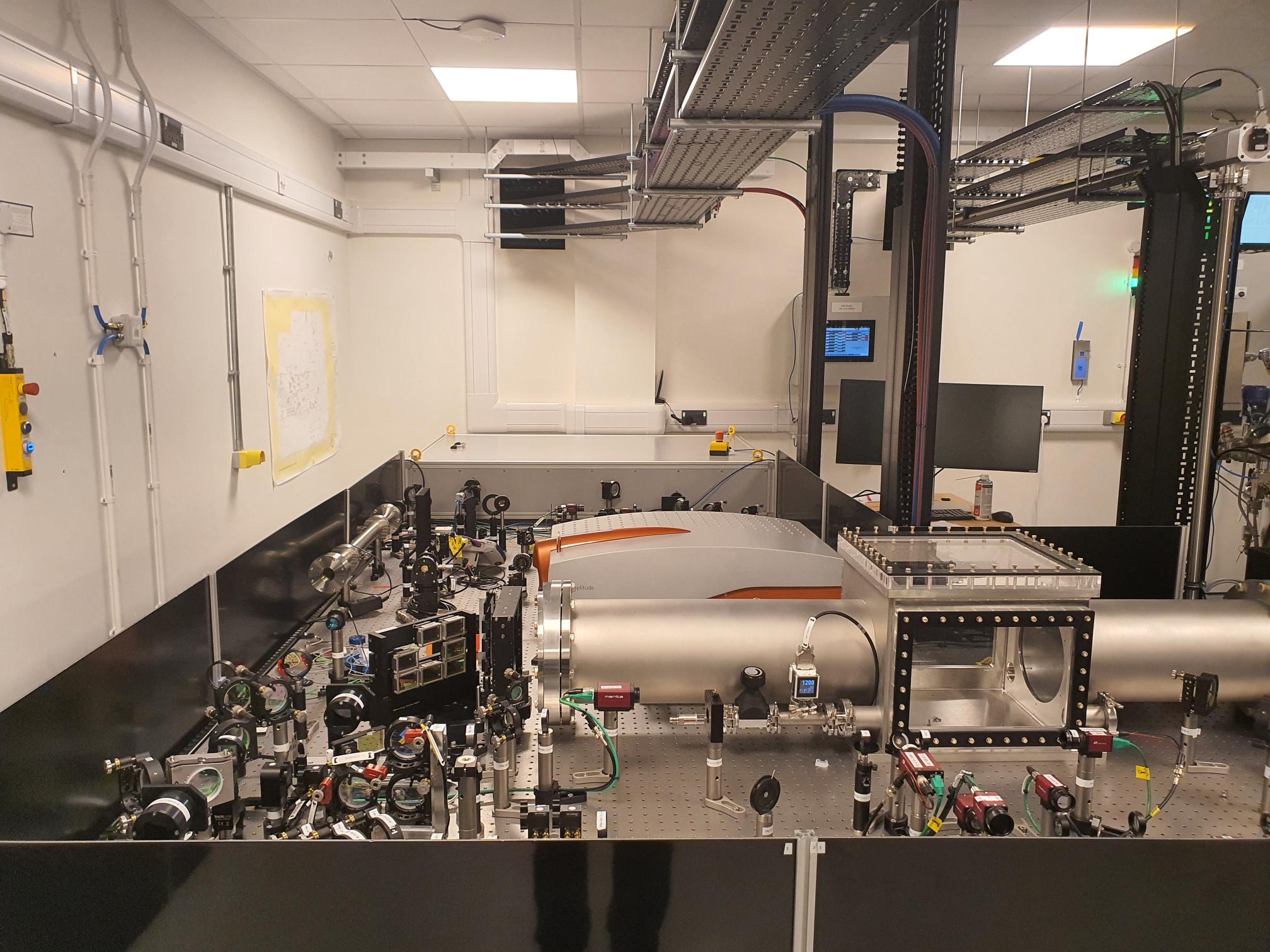 Future provision; two 120J sections
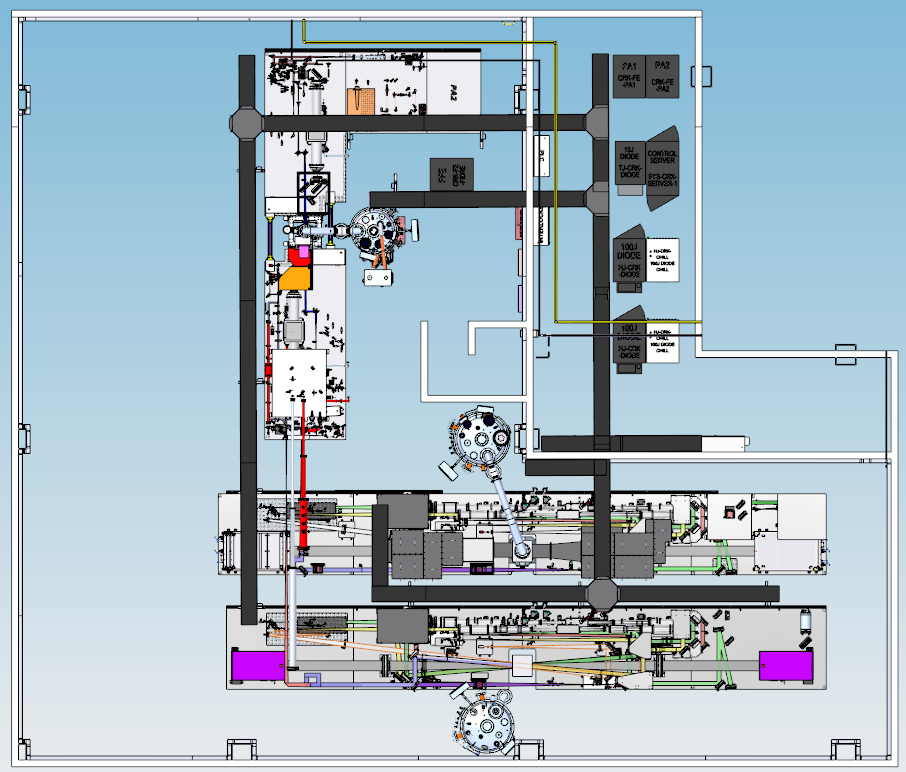 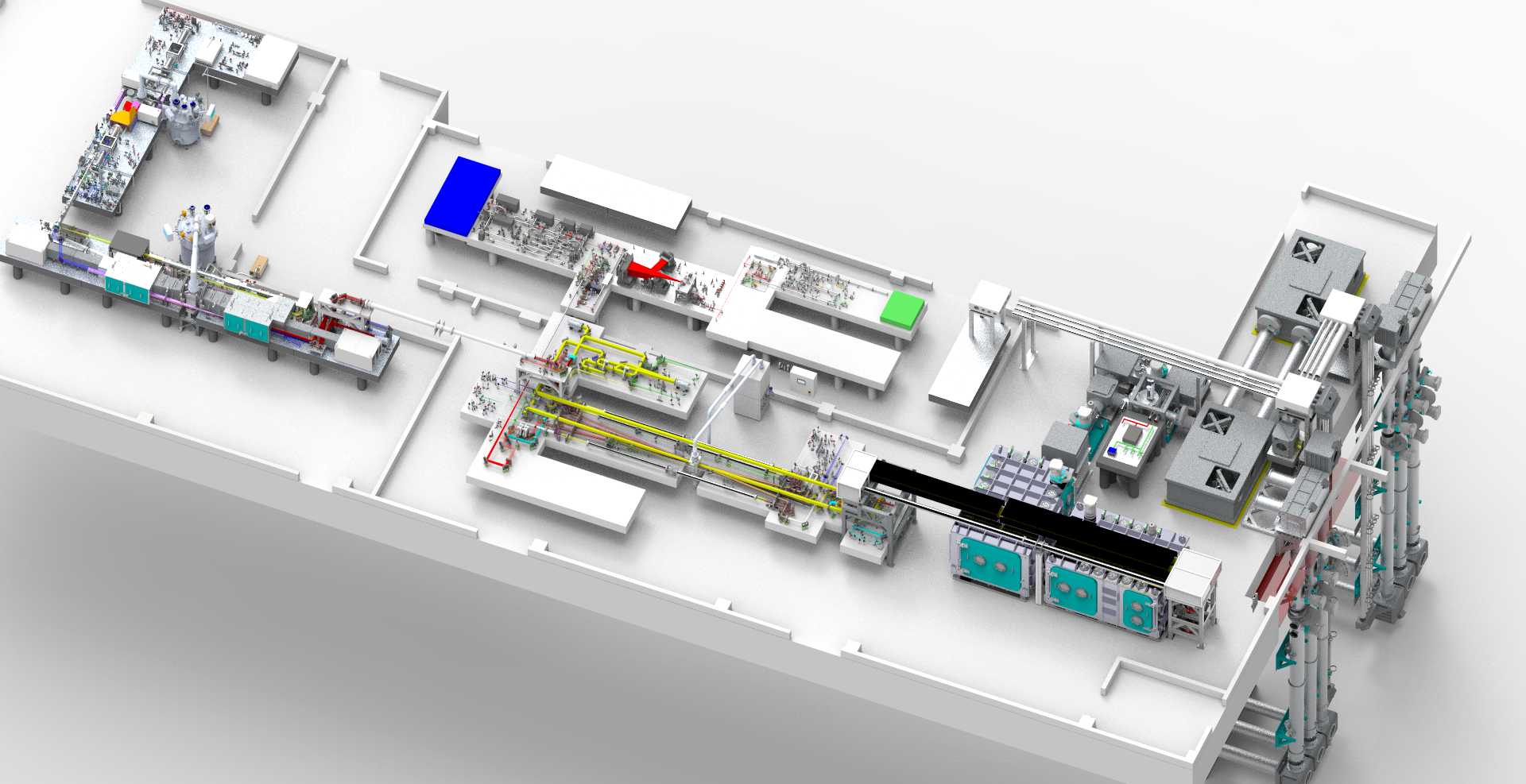 Provision included in services design, space in 209, TJ-HJ-2 beam transport and wall apertures for delivery to Ti:S Room (202)
EPAC Second Pump Update
Funding has been secured to £6m for a second 120 J Amplifier

Currently looking at two options:

	Using the current 10 J beam split energy between 120 J amplifiers

	A stand alone system with a Front end with an output of ~0.8 J and a 120 J Amplifier head
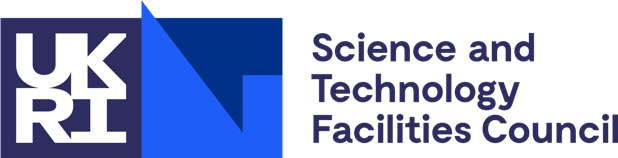 Thank you
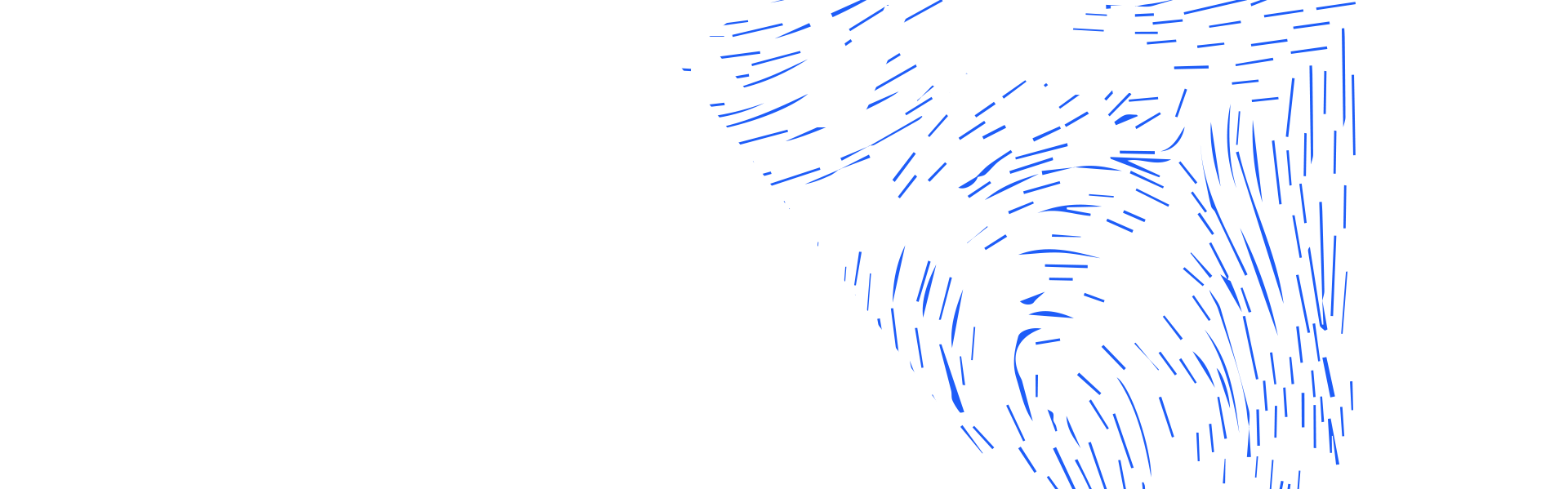 Extreme Photonics Applications Centre (EPAC)
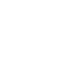 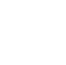 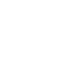 Science and Technology Facilities Council
@STFC_Matters
Science and Technology Facilities Council
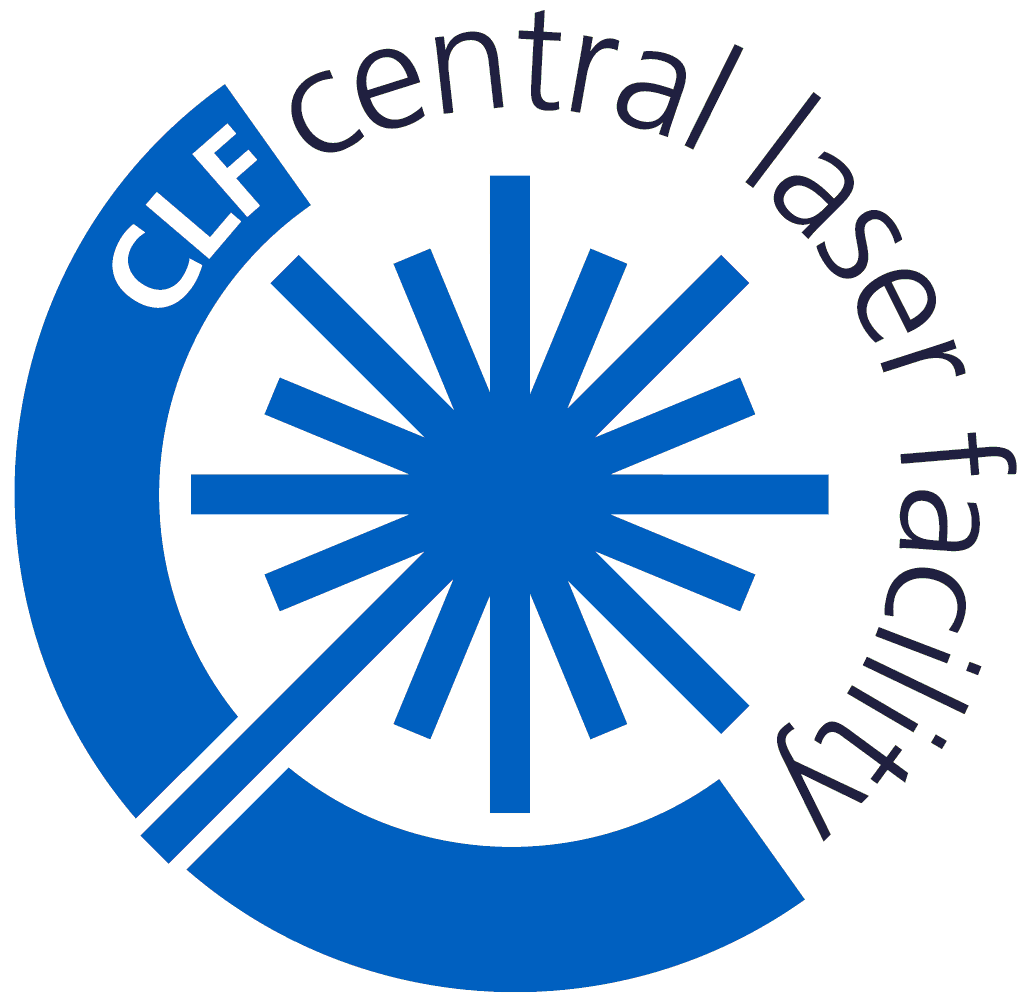 [Speaker Notes: The abstract pattern can be removed or repositioned if required. Be careful to ‘Send to Back’ so that it does not obscure any important information.]